การวิเคราะห์ย่อส่วนตามแนวดิ่ง และการวิเคราะห์แนวโน้ม
อ.กมลวรรณ ศิริจันทร์ชื่น
การวิเคราะห์ย่อส่วนตามแนวดิ่ง
เป็นการย่อส่วนโครงสร้างของงบการเงินให้เป็นอัตราเปอร์เซ็นต์ เพื่อให้ทราบถึงการเปลี่ยนแปลงโครงสร้างของงบการเงิน

เป็นการวิเคราะห์โดยใช้ งบตัวฐานร่วม (Common Size Statement) 

โดยกำหนดให้รายการใดรายการหนึ่งเป็นตัวฐานร่วม ให้มีค่า 100%

การวิเคราะห์งบการเงินโดยวิธีการย่อส่วนตามแนวดิ่ง มี 2 งบ คือ
งบดุล(งบแสดงฐานะทางการเงิน)
งบกำไรขาดทุน
การวิเคราะห์โดยวิธีย่อส่วนตามแนวดิ่งของงบดุล
จะกำหนดให้ตัวฐานร่วมแยกเป็นส่วน คือ ส่วนสินทรัพย์ และส่วนหนี้สินและส่วนของเจ้าของ

ในส่วนของสินทรัพย์ ตัวฐานร่วม คือ 
สินทรัพย์รวม = 100%

ในส่วนของหนี้สินและส่วนของเจ้าของ ตัวฐานร่วม คือ 
หนี้สินและส่วนของเจ้าของรวม  = 100%

วิธีคำนวณเปอร์เซ็นต์จากตัวฐานร่วมของงบดุล
	ตัวอย่าง ในงบดุลมี เงินสด 3,500 บาท สินทรัพย์รวม 17,395 บาท
	         =    3,500  x 100			= 20.12 %
	               17,395
ตัวฐานร่วม
การวิเคราะห์โดยวิธีย่อส่วนตามแนวดิ่งของงบกำไรขาดทุน
จะกำหนดให้ตัวฐานร่วม คือ ยอดขาย = 100%

วิธีคำนวณเปอร์เซ็นต์จากตัวฐานร่วมของงบกำไรขาดทุน
	ตัวอย่าง  ยอดขาย 43,000 บาท กำไรสุทธิ 1,680 บาท 
		=  1,680   x 100			= 3.91%
		    43,000
ตัวฐานร่วม
การวิเคราะห์ ควรวิเคราะห์ในลักษณะเปรียบเทียบในช่วงเวลาต่างๆ หรือกับบริษัทอื่น เพื่อให้เห็นถึงโครงสร้างเงินทุนด้านสินทรัพย์ แหล่งที่ได้มาของเงินทุนทางด้านหนี้สินและส่วนของเจ้าของ รวมถึงด้านฐานะทางการเงินของบริษัท และผลการดำเนินงานของบริษัท
ข้อจำกัด
1. งบดุลด้านสินทรัพย์ – สินทรัพย์บางรายการไม่ได้ถูกนำมาใช้ในการดำเนินงานตามปกติ จะทำให้อัตราส่วนเปลี่ยนแปลง และวิเคราะห์ผิดพลาด
2. สินทรัพย์บางรายการตั้งแต่ซื้อมาจนถึงปัจจุบันมีมูลค่าเท่าเดิม – หากสินทรัพย์รวมมีการเปลี่ยนแปลง ส่งผลให้อัตราส่วนของสินทรัพย์ที่มีมูลค่าเท่าเดิมเปลี่ยนแปลงไป ทำให้วิเคราะห์ผิดพลาดได้
3. การวิเคราะห์ตามวิธีย่อส่วนตามแนวดิ่งเป็นการพิจารณาโครงสร้างงบการเงินของปีนั้น – ต้องใช้การวิเคราะห์แนวโน้มเข้ามาวิเคราะห์ร่วม
4. ข้อมูลตัวเลขที่ได้จากการวิเคราะห์ไม่ละเอียดถึงรายการผิดปกติ เป็นเพียงการเปรียบเทียบให้เห็นโครงสร้างของงบการเงินเท่านั้น
การวิเคราะห์แนวโน้ม
เป็นการวิเคราะห์โดยใช้งบการเงินของช่วงเวลาหลายๆ ปีต่อเนื่องกัน เช่น 3 ปี 5 ปี หรือ 10 ปี เพื่อดูแนวโน้มของรายการว่ามีแนวโน้มที่สูงขึ้น หรือลดลง

การวิเคราะห์แนวโน้มจึงเป็นการคาดการณ์ในอนาคต โดยใช้ข้อมูลเปรียบเทียบกันหลายๆ ปี โดยอาจยึดปีใดปีหนึ่งเป็น ปีฐาน

มีอยู่ 2 ลักษณะ
วิเคราะห์แนวโน้มจากข้อมูลเดิม
วิเคราะห์อัตราเปอร์เซ็นต์ของแนวโน้ม
การวิเคราะห์แนวโน้มจากข้อมูลเดิม
นำข้อมูลที่ได้มาสร้างกราฟ เพื่อดูแนวโน้มว่าเพิ่มขึ้นในลักษณะใด
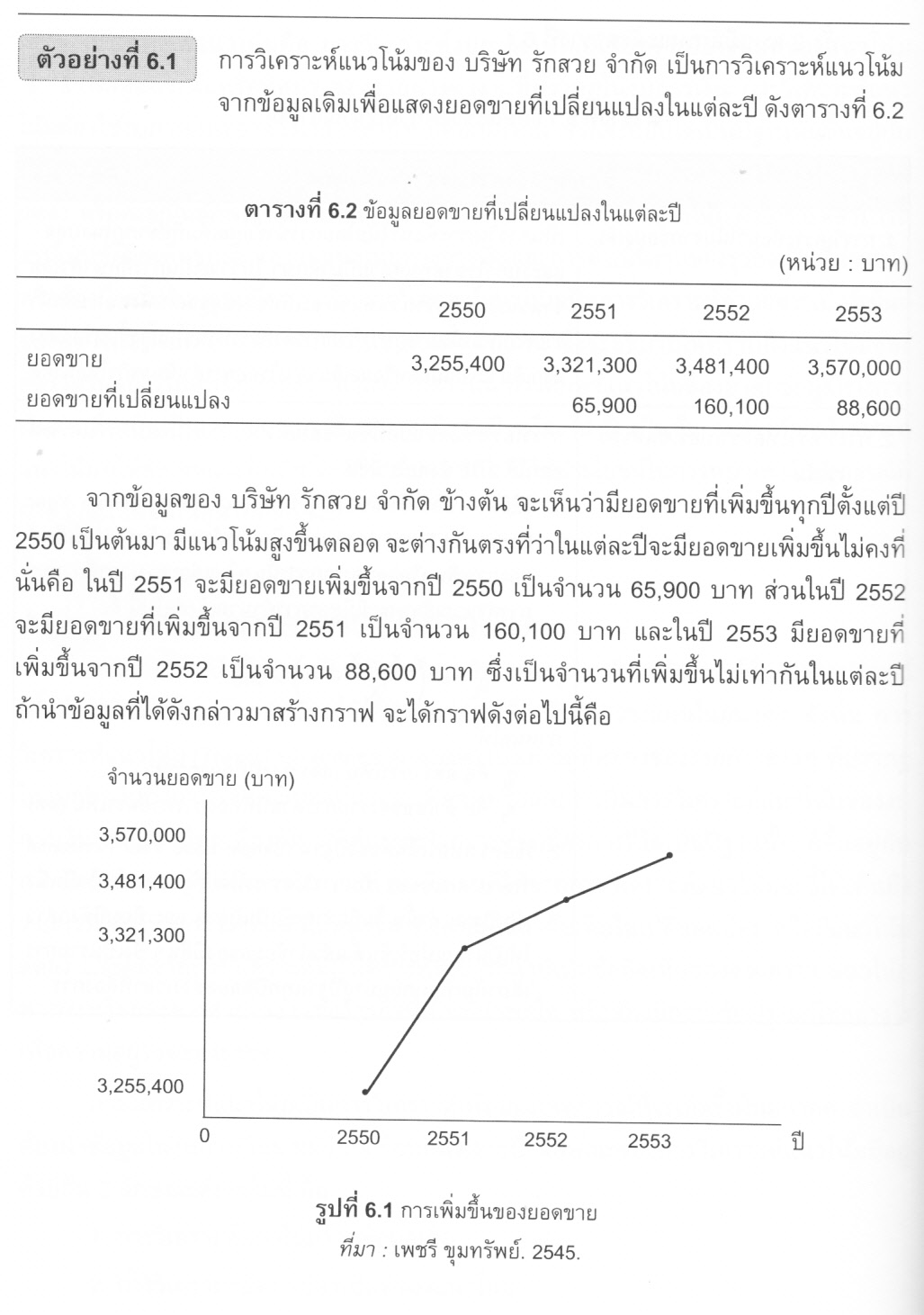 วิเคราะห์อัตราเปอร์เซ็นต์ของแนวโน้ม
การวิเคราะห์อัตราเปอร์เซ็นต์ของปีฐานเคลื่อนที่ - ใช้ปีก่อนหน้าเป็นปีฐาน
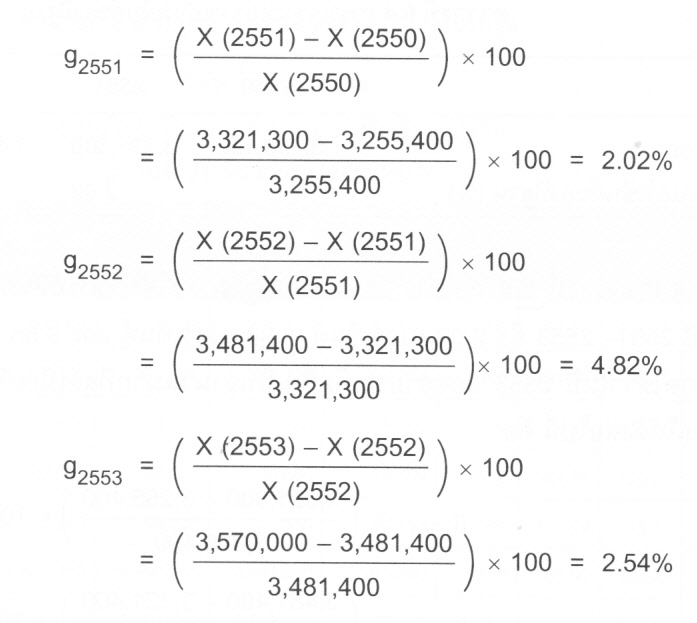 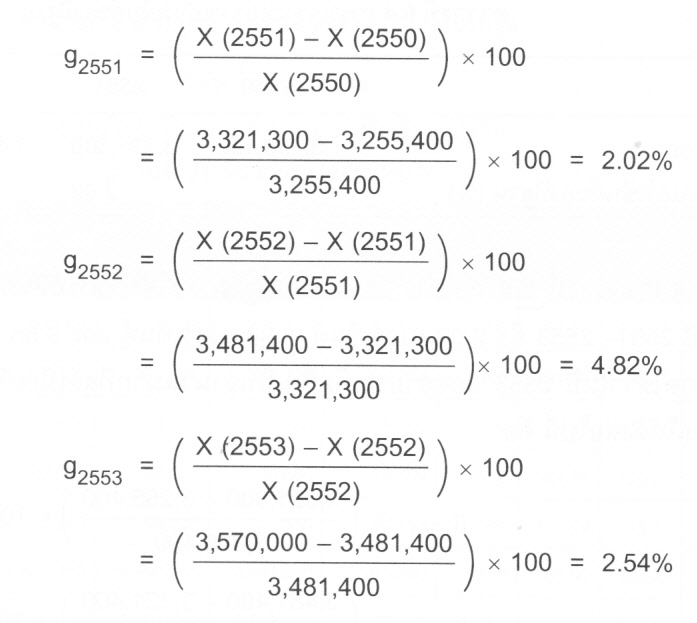 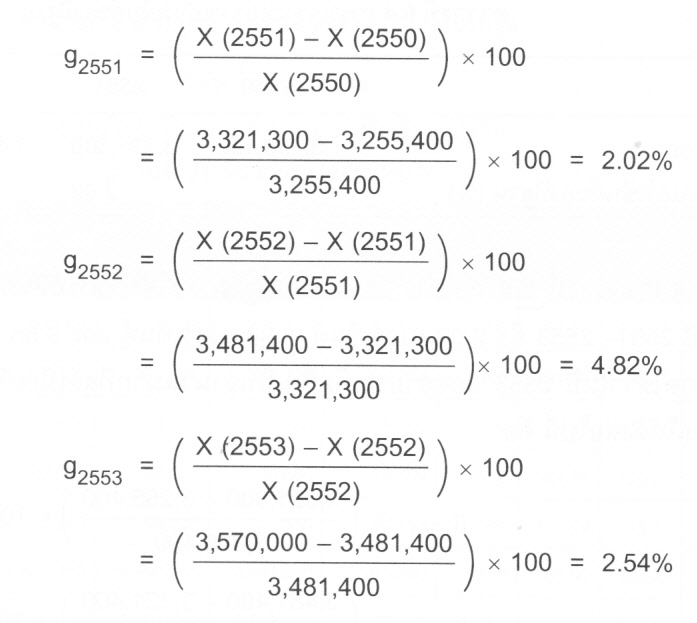 วิเคราะห์อัตราเปอร์เซ็นต์ของแนวโน้ม
การวิเคราะห์อัตราเปอร์เซ็นต์ของปีฐาน - ใช้ปีใดปีหนึ่งเป็นปีฐาน
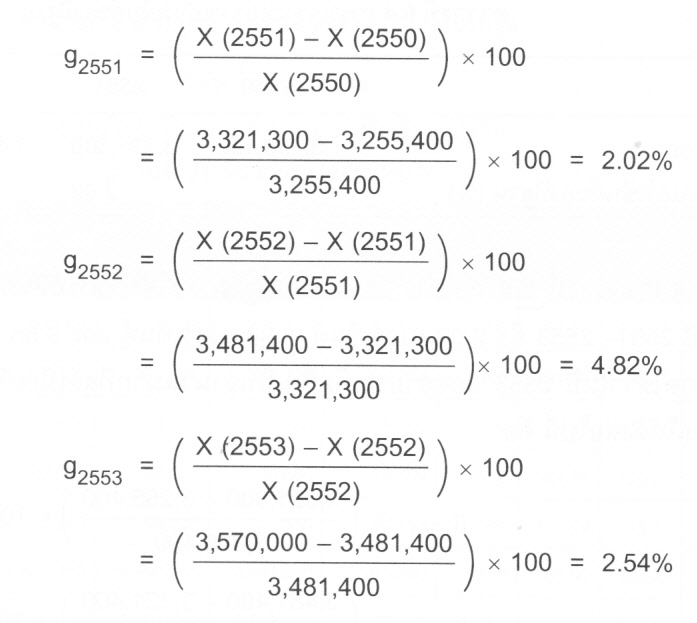 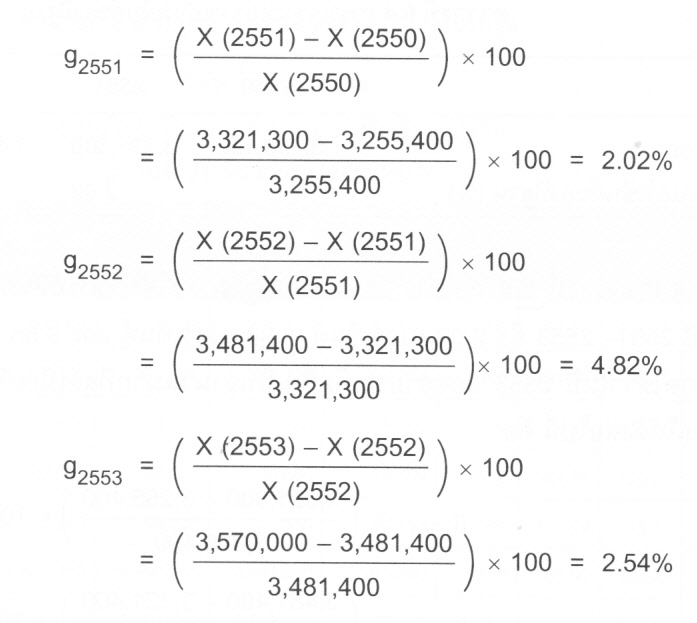 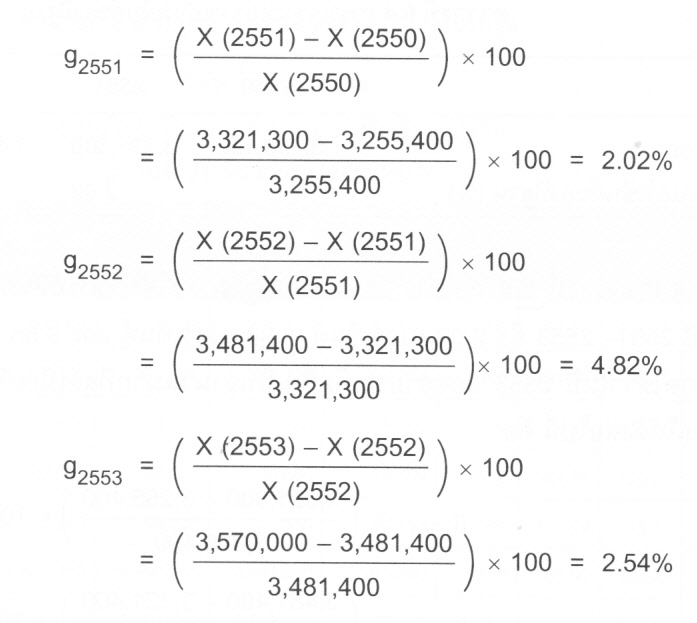 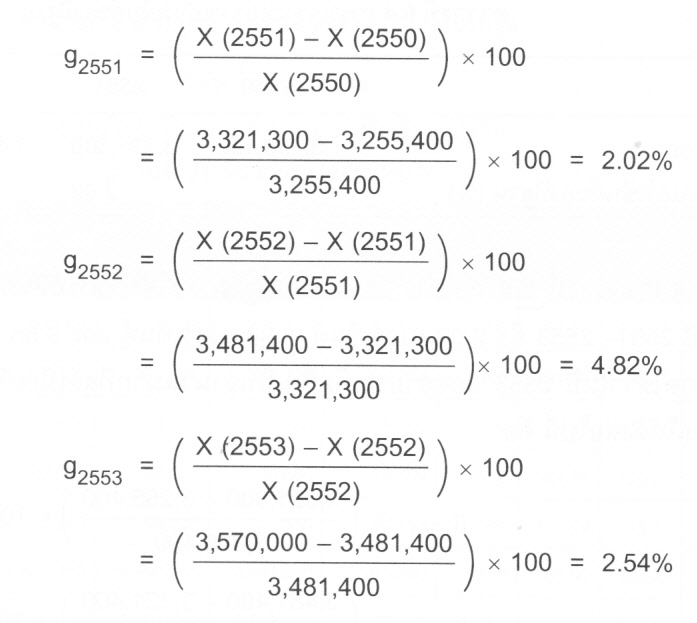 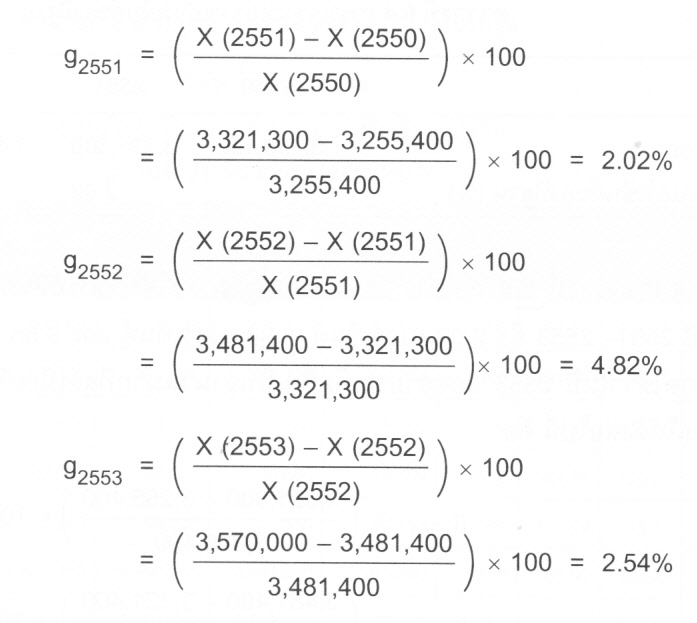 ข้อเสียของการวิเคราะห์ด้วยวิธีเปอร์เซ็นต์ของปีฐาน
1. ปีฐานที่ใช้ในการวิเคราะห์ เป็นปีปกติหรือไม่

2. ความสำคัญของการเปลี่ยนแปลงเกี่ยวกับตัวเลขและรายการ